Encargos a Timoteo II Parte
Creciendo en el Evangelio
http://aquiconfelipetorres.jimdo.com
Introducción
Una de las cartas mas interesantes de la biblia, escrita por el apóstol Pablo, el apóstol de los gentiles, en ella se observa muy fervientemente los encargos que pablo hace a su discípulo Timoteo, encargos vigentes para nosotros hoy día, que buscan de una manera directa la firmeza de los cristianos actuales, la firmeza de los creyentes en cuanto a la fe de nuestro señor Jesucristo, Pablo estaba encarcelado y algunos de los que estaban a su lado lo habían abandonado, el panorama un poco desolador y triste era algo en lo que Pablo debía concentrar su mensaje para animar a su amado discípulo Timoteo.
2 Timoteo 1:1-2
«1 Pablo, apóstol de Jesucristo por la voluntad de Dios, según la promesa de la vida que es en Cristo Jesús, 2 a Timoteo, amado hijo: Gracia, misericordia y paz, de Dios Padre y de Jesucristo nuestro Señor» Este saludo denota la importancia que tiene Timoteo delante de Pablo, al llamarlo hijo deja ver claramente su amor y confianza con el mismo, deja en claro que este discípulo es un representante digno de su obra y que a pesar de existir problemas y dificultades en la obra Pablo lo tiene por excelente en cuanto a la vida cristiana se refiere.
2 Timoteo 1:3-4 «La Fe no fingida»
«Doy gracias a Dios, al cual sirvo desde mis mayores con limpia conciencia, de que sin cesar me acuerdo de ti en mis oraciones noche y día; deseando verte, al acordarme de tus lágrimas, para llenarme de gozo; 5 trayendo a la memoria la fe no fingida que hay en ti, la cual habitó primero en tu abuela Loida, y en tu madre Eunice, y estoy seguro que en ti también.» Pablo pensaba siempre en Timoteo,  lo ponía delante de Dios en sus oraciones y claramente estaba seguro de la fe que existía en el, una idea clara de la fe no fingida, una fe que en algunos cristianos en aquel entonces no era recta delante de Dios.
2 Timoteo 1:6-7 «Avivar el Fuego»
«6 Por lo cual te aconsejo que avives el fuego del don de Dios que está en ti por la imposición de mis manos. 7 Porque no nos ha dado Dios espíritu de cobardía, sino de poder, de amor y de dominio propio.» El don de Dios  es el poder de salvación que ha dado a los hombres, el poder ser salvo por medio de la sangre de Cristo, ese poder es necesario que Timoteo avivara para la predicación del mensaje verdadero, con el firme propósito de anunciar al mundo a Cristo, como salvador Efesios 2:8 «Porque por gracia sois salvos por medio de la fe; y esto no de vosotros, pues es don de Dios; 9 no por obras, para que nadie se gloríe.»
2 Timoteo 1:8 «No Avergonzaros»
«Por tanto, no te avergüences de dar testimonio de nuestro Señor, ni de mí, preso suyo, sino participa de las aflicciones por el evangelio según el poder de Dios,» Uno de los encargos que tenia pablo desde la prisión, no avergonzarse de la palabra, predicar en todo lugar sin restarle importancia a las burlas o contratiempos que se pudieran dar por el oficio de Dios. Romanos 1:16 «Porque no me avergüenzo del evangelio, porque es poder de Dios para salvación a todo aquel que cree; al judío primeramente, y también al griego» aun a los romanos Pablo encargo el no avergonzarse de la palabra de Dios, ya que es poder de Dios para salvacion.
2 Timoteo 1:13 «Retener»
«13 Retén la forma de las sanas palabras que de mí oíste, en la fe y amor que es en Cristo Jesús. 14 Guarda el buen depósito por el Espíritu Santo que mora en nosotros.» a Timoteo era mandado guardar la palabra de Dios sin mancha, a retener la sana doctrina, ya que según el contexto de la carta había problemas referentes a hermanos que se desviaban del camino de Dios, ya Pablo había encomendado a Timoteo esto 1 Timoteo 6:3 «3 Si alguno enseña otra cosa, y no se conforma a las sanas palabras de nuestro Señor Jesucristo, y a la doctrina que es conforme a la piedad, 4 está envanecido, nada sabe, y delira acerca de cuestiones y contiendas de palabras, de las cuales nacen envidias, pleitos, blasfemias, malas sospechas,»
2 Timoteo 2:1 «Esfuérzate y Sufre»
«Tú, pues, hijo mío, esfuérzate en la gracia que es en Cristo Jesús.» Ligando este pasaje con el siguiente encargo de 2 Timoteo 2:15 «Procura con diligencia presentarte a Dios aprobado, como obrero que no tiene de qué avergonzarse, que usa bien la palabra de verdad.» es el gran encargo del apóstol Pablo  a Timoteo, a todos los cristianos que por amor a Dios buscan agradarle e imitarle, es la mas grande y apremiante solicitud de todos los que entendemos que sin estudio o profundización de las sagradas escrituras, lograremos llegar al cielo; es importante reconocer que el estudio es de gran beneficio, es de gran importancia hacerlo cuando la biblia habla de lo siguiente Judas 3 «Amados, por la gran solicitud que tenía de escribiros acerca de nuestra común salvación, me ha sido necesario escribiros exhortándoos que contendáis ardientemente por la fe que ha sido una vez dada a los santos.»
2 Timoteo 2:2 «Encarga»
«Lo que has oído de mí ante muchos testigos, esto encarga a hombres fieles que sean idóneos para enseñar también a otros.» uno de los principios básicos en el cristianismo para permitir que el mismo permanezca puro durante generaciones, la gran necesidad de preparar futuros hombres que sean idóneos para enseñar y que sean guardianes de la sana doctrina, que guarden la palabra sin mancha ni transgresión humana. 2 Tesalonicenses 2:12 «y os encargábamos que anduvieseis como es digno de Dios, que os llamó a su reino y gloria» es claro que por do quier que el apóstol pablo anduvo, encargaba esto, buscando que la palabra se mantuviera sin mancha y la enseñanza proviniera de hombres aceptos por la palara de Dios.
2 Timoteo 2:8 «Acuérdate»
«Acuérdate de Jesucristo, del linaje de David, resucitado de los muertos conforme a mi evangelio,» es necesario que todos nosotros recordemos esta gran bendición Juan 3:16 «Porque de tal manera amó Dios al mundo, que ha dado a su Hijo unigénito, para que todo aquel que en él cree, no se pierda, mas tenga vida eterna.» todos los días de nuestra vida debemos recordar este maravilloso regalo de parte de Dios, donde al morir nos dio entrada gratuita al reino de los cielos, donde al ser crucificado pago nuestras deudas, donde al derramar su sangre pago lo que debíamos y nos hizo limpios para presentarnos delante de Dios todos los días de nuestra peregrinación como cristianos, creyendo de antemano este gran mensaje para todos los hombres. 2 Pedro 1:17 «Y si invocáis por Padre a aquel que sin acepción de personas juzga según la obra de cada uno, conducíos en temor todo el tiempo de vuestra peregrinación;»
2 Timoteo 2:14 «Recuérdales»
Cielo
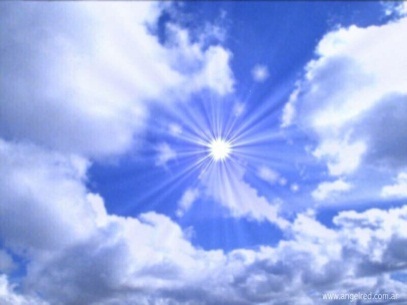 «Recuérdales esto, exhortándoles delante del Señor a que no contiendan sobre palabras, lo cual para nada aprovecha, sino que es para perdición de los oyentes» la predicación y constante exhortación a los hermanos es necesaria para que los hermanos no tergiversen la buena voluntad del Señor, actualmente es importante que aquellos que tenemos la oportunidad de predicar el evangelio le recordemos a las personas que existen dos lugares que serán el fin de toda alma en la historia, depende de nosotros que el mundo conozca y les sea recordado este mensaje de parte de Dios.
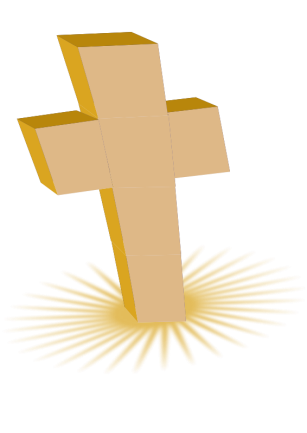 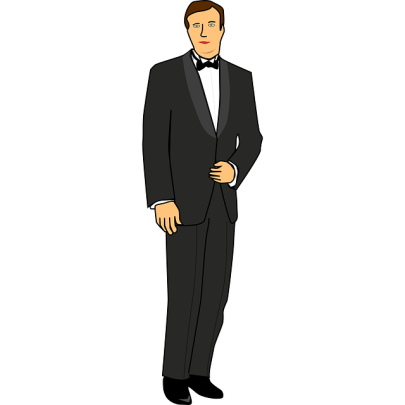 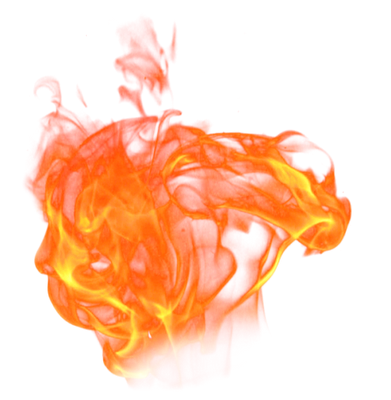 Infierno
2 Timoteo 2:16;22 «Evita y Huye»
«16. Mas evita profanas y vanas palabrerías, porque conducirán más y más a la impiedad.» Evita las malas palabras y palabrerías que no edifican, ya que ello conducirá a los pensamientos propios que dañan el significado de la palabra de Dios, muchos cristianos hablan frecuentemente de teorías las cuales ponen en lazo a muchos ya que su lógica humana dañan el significado de la vida.
22. «Huye también de las pasiones juveniles, y sigue la justicia, la fe, el amor y la paz, con los que de corazón limpio invocan al Señor.» Huir de las pasiones juveniles es un gran acto de sabiduría entre los que buscamos agradar a Dios, Pablo reconocía que por la juventud de Timoteo podrían haber algunos síntomas de maldad, su encargo con amor era puntual y objetivo, las pasiones juveniles crean en muchos a veces un pensamiento innovador que daña la buena voluntad del Señor.
2 Timoteo 3:14-15-16-17 «La Palabra»
«14 Pero persiste tú en lo que has aprendido y te persuadiste, sabiendo de quién has aprendido; 15 y que desde la niñez has sabido las Sagradas Escrituras, las cuales te pueden hacer sabio para la salvación por la fe que es en Cristo Jesús.
16 Toda la Escritura es inspirada por Dios, y útil para enseñar, para redargüir, para corregir, para instruir en justicia, 17 a fin de que el hombre de Dios sea perfecto, enteramente preparado para toda buena obra» La persistencia en el cristiano en la enseñanza debe ser una realidad, ya que la misma persuade a los cristianos a obedecer el evangelio, la palabra que hace sabio a los simples para que sus almas sean rescatadas del castigo eterno. Hechos 5:42 «Y todos los días, en el templo y por las casas, no cesaban de enseñar y predicar a Jesucristo.» los hermanos de la iglesia primitiva nos enseñan con ejemplo, ellos los hacían, predicaban a Cristo con persistencia mostrando la necesidad tan grande que tiene el hombre de conocer a Dios.
2 Timoteo 4:1-5 «Te encarezco»
«Te encarezco delante de Dios y del Señor Jesucristo, que juzgará a los vivos y a los muertos en su manifestación y en su reino, 2 que prediques la palabra; que instes a tiempo y fuera de tiempo; redarguye, reprende, exhorta con toda paciencia y doctrina. 3 Porque vendrá tiempo cuando no sufrirán la sana doctrina, sino que teniendo comezón de oír, se amontonarán maestros conforme a sus propias concupiscencias, 4 y apartarán de la verdad el oído y se volverán a las fábulas. 5 Pero tú sé sobrio en todo, soporta las aflicciones, haz obra de evangelista, cumple tu ministerio.» Nuevamente deja ver la importancia de predicar la Palabra de Dios, la insistencia de los cristianos a que redarguyan en todo momento a los que por amor a Dios siguen el camino o a los que por causa del pecado están alejados de la gloria divina.
Resumen
Los Cristianos son mandados a guardar los mensajes de toda la biblia, pero aun mejor el gran resumen de las cartas a Timoteo, donde Pablo recalca la importancia de que los cristianos trabajemos duro y nos esforcemos por entrar en el reino de Dios.
Gracias !
Dios les Bendiga